Презентация элективного курса: «Волшебный крючок».
Одним из основных направлений инновационной деятельности школы является подготовка обучающихся к осознанному выбору профессии. 
		Актуальность данного направления продиктована временем, основана на изменениях в обществе в целом и в системе российского образования, направлена на удовлетворение запросов обучающегося и его семьи. Изменились требования к жизни, ученик должен вписаться в эту жизнь. В рыночной системе ученик отвечает сам за себя. Он сам должен находить себе работу, развязывать сложные жизненные и социальные узлы.
Наше общество нуждается в талантливых и профессиональных специалистах. Помочь подростку  выявить способности и талант,  направить его в нужное русло по выбору профессии для своей души и общества в целом дает возможность изучение элективного курса: «Волшебный крючок»
		Программа направлена  на развитие у учащихся творческого потенциала и самостоятельности, познавательной активности, более полного и прочного усвоения новых знаний и умений, способности применять их в дальнейшем будущем в качестве досуга, хобби или частного бизнеса.
Упор в ней сделан  на воспитание трудолюбия, самостоятельной практической деятельности, творческого отношения к действительности, стремление к созиданию, проявление индивидуальности у каждого обучающегося, создание собственного стиля с учетом экономики, экологии, современного дизайна, моды. 
		В наши дни стало модным украшать одежду и предметы быта изделиями, связанными крючком. 
		Вязание крючком является частью прикладного искусства. Наиболее  оригинальным является вязание кружев и отделка им изделий. 
		Элективный курс «Волшебный крючок»  адресован учащимся, освоившим начальный курс вязания крючком.
Цель курса – углубление знаний, развитие интересов, способностей и склонностей учащихся, их профессиональное самоопределение. 
		Программа курса предполагает решение следующих задач:
отработать  навыки вязания крючком;
обучить применению полученных навыков на практике;
научить представлять  результаты  работы через проектную деятельность;
развивать познавательный интерес, интеллектуальные, творческие способности. 
воспитывать трудолюбие, терпение, целеустремленность, предприимчивость.
Данный курс рассчитан для учащихся 9 классов. Продолжительность курса составляет 34 часа. Занятия рекомендуется проводить один раз в неделю.
		При изучении данного курса рассматриваются вопросы: традиционная техника;  техника гипюрного, филейного,  брюггского,  ирландского кружев; вязание на вилке; декоративное вязание.
		Основное место в программе курса отводится выполнению практических работ. В процессе практического обучения учащиеся знакомятся со схемами видов вязания крючком, с самостоятельным составлением схем, с выполнением различных видов вязания крючком, с овладением способами соединения данных кружев в узоры.
		Так как работа по выполнению кружев требует больших затрат времени, то предусмотрено в программе  выполнение домашнего задания.
В  период обучения учащиеся выполнят творческий проект, при реализации которого закрепляются полученные навыки  данного вида рукоделия. А итоговое занятие проходит в форме защиты (презентации) творческих проектов.
		В зависимости от условий работы, подготовленности учащихся могут быть внесены изменения в порядок выполнения изделий, увеличено число занятий для изучения той или иной темы.
Тематическое планирование
История появления кружева.
Название «кружево» в русском языке произошло от слова «окружать» нарядной отделкой край изделия. 
		Кружево - текстильное изделие без тканой основы, в котором ажурный  рисунок образуется в результате переплетения нитей.
		Кружева, представляют собой ажурный орнамент, созданный путём различного переплетения нитей и существующие самостоятельно без какой - либо тканой основы появились в Западной Европе на рубеже ХУ - ХУ1 вв. В какой именно стране, учёные не установили: на приоритет претендуют Италия и Нидерланды. До этого времени были известны различные виды ажурной вышивки, явившиеся, по существу, подготовительным этапом в истории развития кружев.
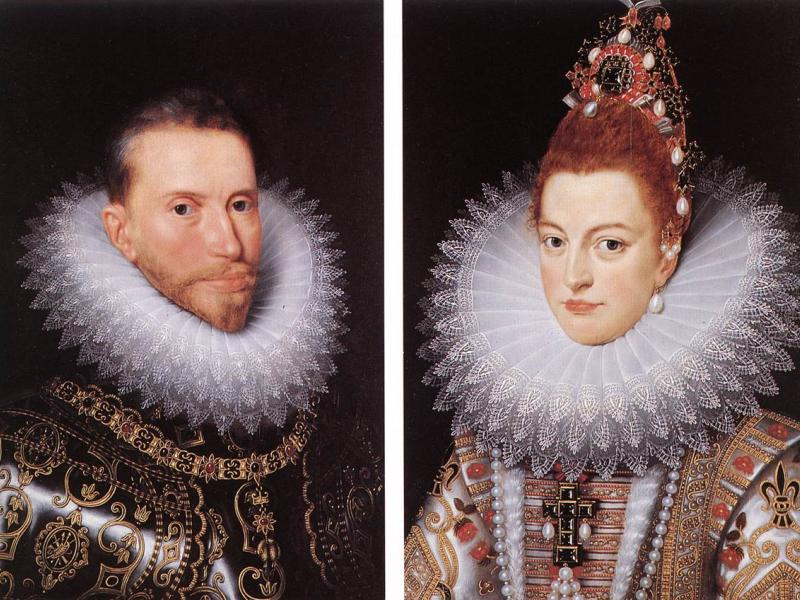 КЛАССИФИКАЦИЯ КРУЖЕВ.
1. По технике изготовления:
шитое иглой;
плетеное на коклюшках;
плетеное челноком;
вязаное крючком;
вязаное спицами;
макраме.
Шитое иглой.
Плетеное на коклюшках.
Плетеное челноком.
Вязаное крючком.
Вязаное на спицах.
Выполненное в технике макраме.
Вязаные кружева 
    по технике изготовления можно разделить.
Вязаные в традиционной технике.
Филейные кружева.
Брюггские кружева.
Ирландские кружева.
Вязаные на вилке.
По способу применения.
1. штучные изделия
крупные
средние
мелкие
   2. мерное кружево.
по способу отделки края
   -  собственно кружево
   -   прошва
   -   аргамант
по ширине
   - узкое       (10 – 15 мм)
   - среднее   (30 – 60 мм)
   - широкое (60 – 120мм)
По приемам вязания:                                 продольное
поперечное
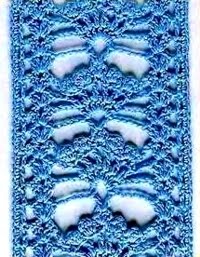 гипюрное
СПАСИБО ЗА ВНИМАНИЕУСПЕХОВ В ТВОРЧЕСВЕ!